Facebook ir kiti socialiniai tinklai:Kas tai yra? Kaip saugiai naudotis? Kokie pavojai?Kaip jų išvengti?
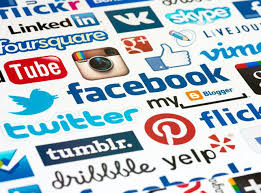 Parengė: Ervinas Svirskis, 7a
Interneto svetainė vienijanti tam tikrą, bendrų interesų turinčią narių grupę, kuri ir kuria konkrečios svetainės turinį ir virtualiai bendrauja tarpusavyje.
Socialiniai tinklai
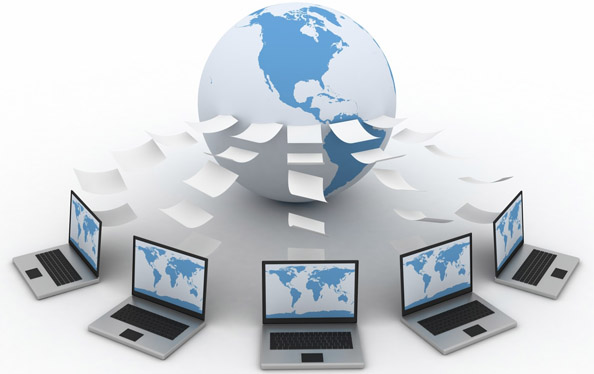 Nebendrauti su nepažystamais, niekur neskelbti savo telefono numerio, fotografijų, namų adreso.
Kaip saugiau naudotis?
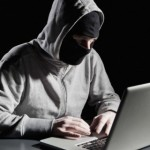 Nepažystami žmonės apsimetinėjantis kitais. 
Patyčios.
Kokie pavojai?
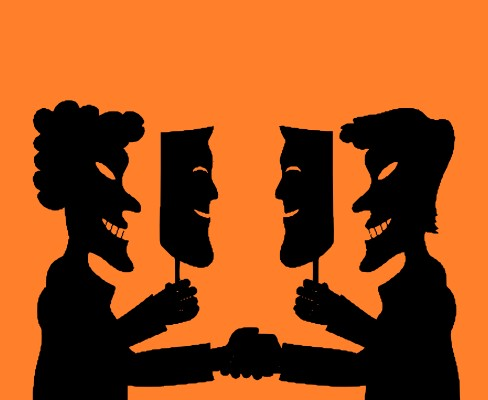 Nebendrauti su nepažystamaisiais
Neskelbti savo asmens duomenų, tokių kaip namų adreso, telefono numerio ir t.t.
Neviešinti nuotraukų.
Neįžeidinėti kitų.
Kaip jų išvengti?
Diagrama
Duomenų apsaugos specialistai įspėja, kad pėdsakų internete visiškai ištrinti neįmanoma, todėl prieš  skelbdami informaciją pagalvokite ar ateityje ji jums nepakenks.
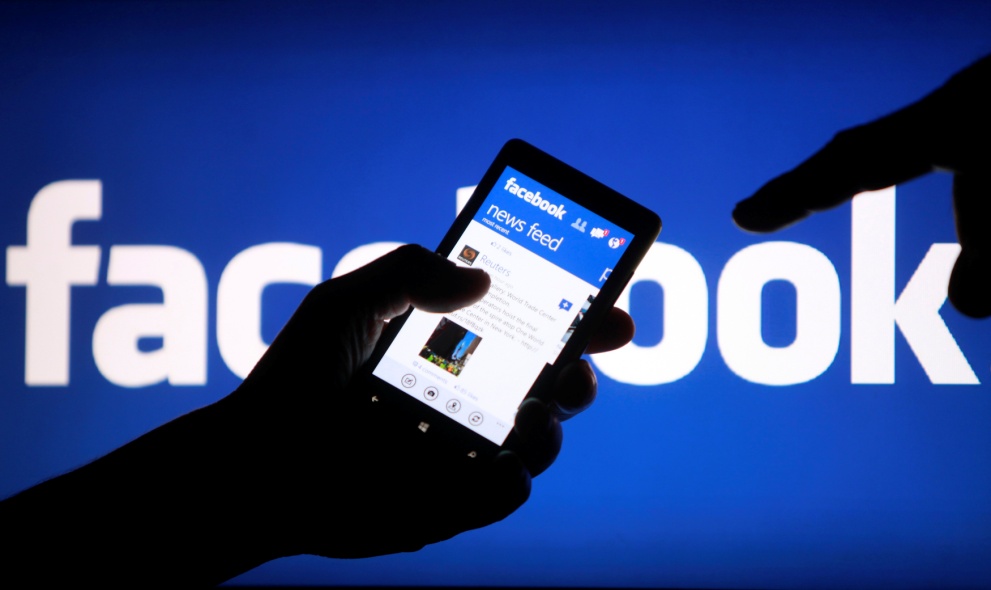 Taigi, saugiai naudokitės socialiniais tinklais.Sėkmės.
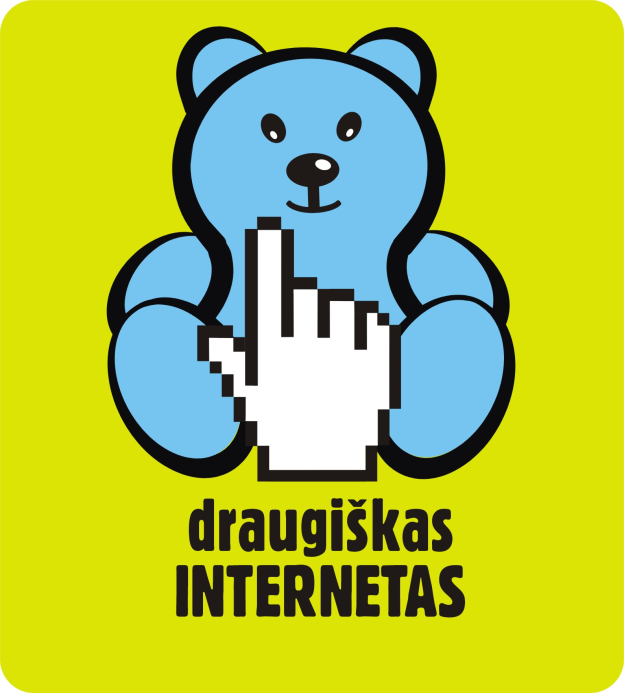